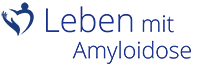 Amyloidosis Austria
Kardiale Aspekte der Amyloidose
Diana Bonderman

Universitätsklinik für Innere Medizin II, Abteilung für Kardiologie
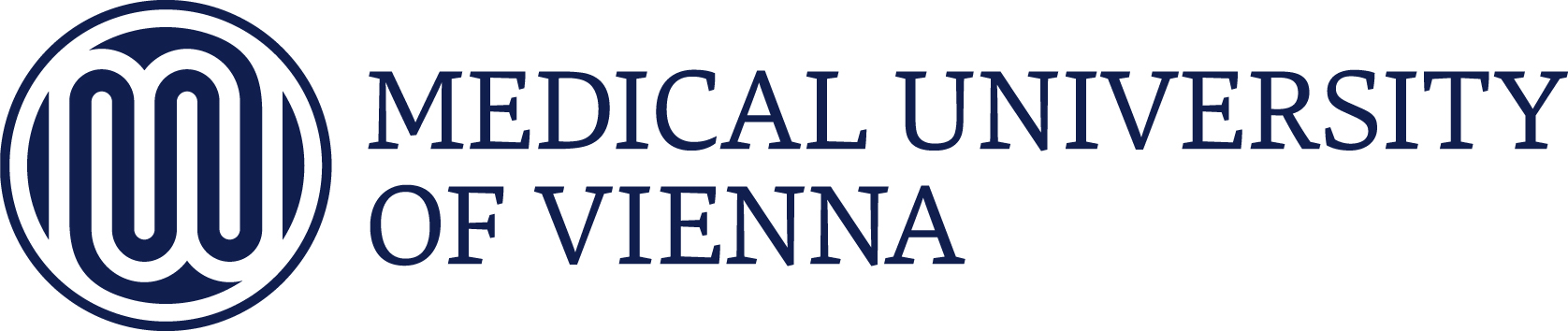 1
ÜBER DAS WIENER ZENTRUM….
Anerkanntes Zentrum im europäischen Referenznetzwerk seit 2018
Nationales Netzwerk ist im Entstehen
Prospektives Register seit ca 5 Jahren
Regelmäßige Boardmeetings beteiligter Fachdisziplinen
Kardiologie, Neurologie, Hämatologie, Pathologie,
Nephrologie, Radiologie, Nuklearmedizin
2
[Speaker Notes: Therapieheilversuch (off-label)]
Systemische Erkrankung
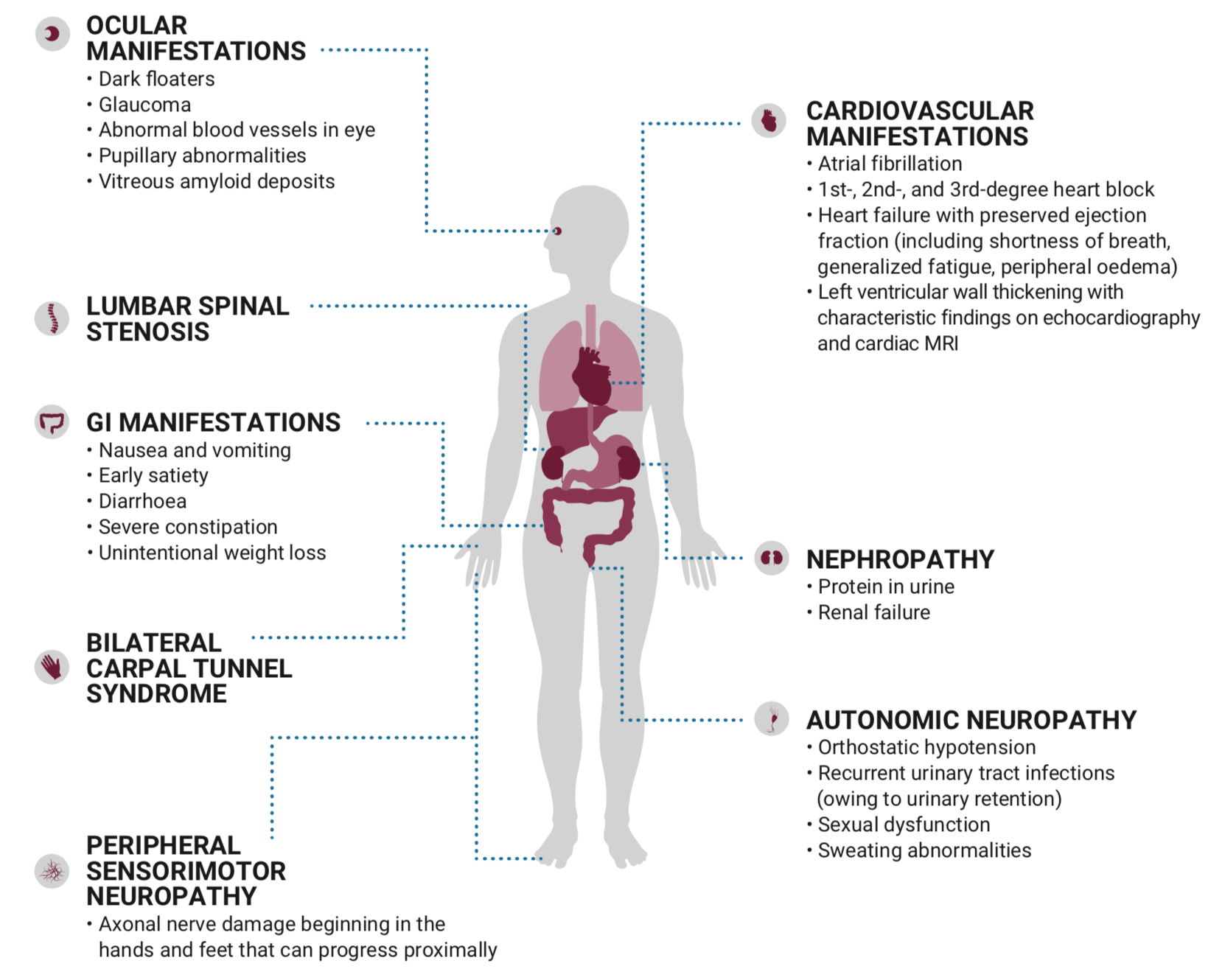 3
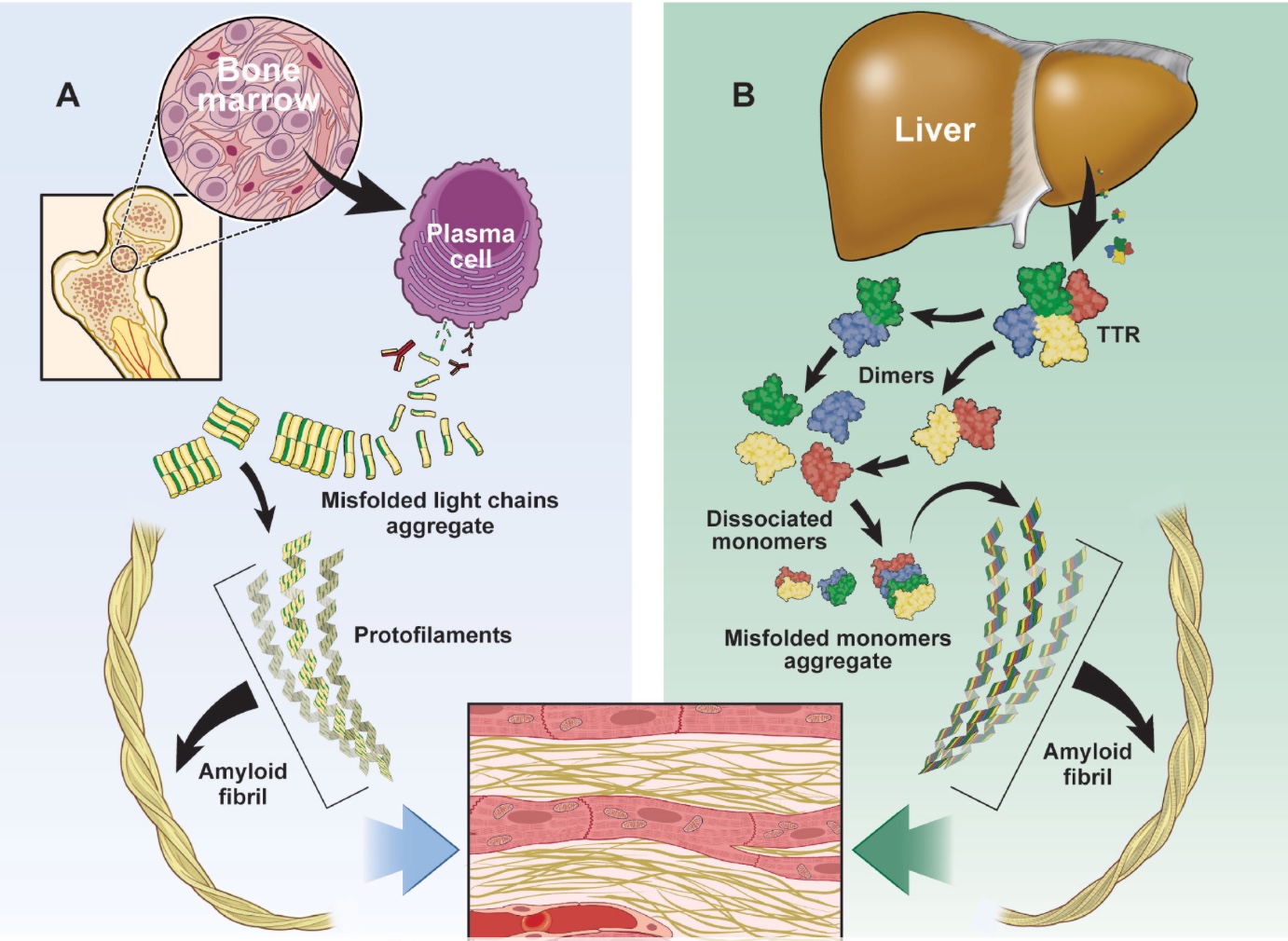 ATTR
AL
4
Pathophysiologie: ATTR
MISFOLDED
PROTEINS
AMYLOID 
FIBRILS
TETRAMER
FOLDED MONOMER
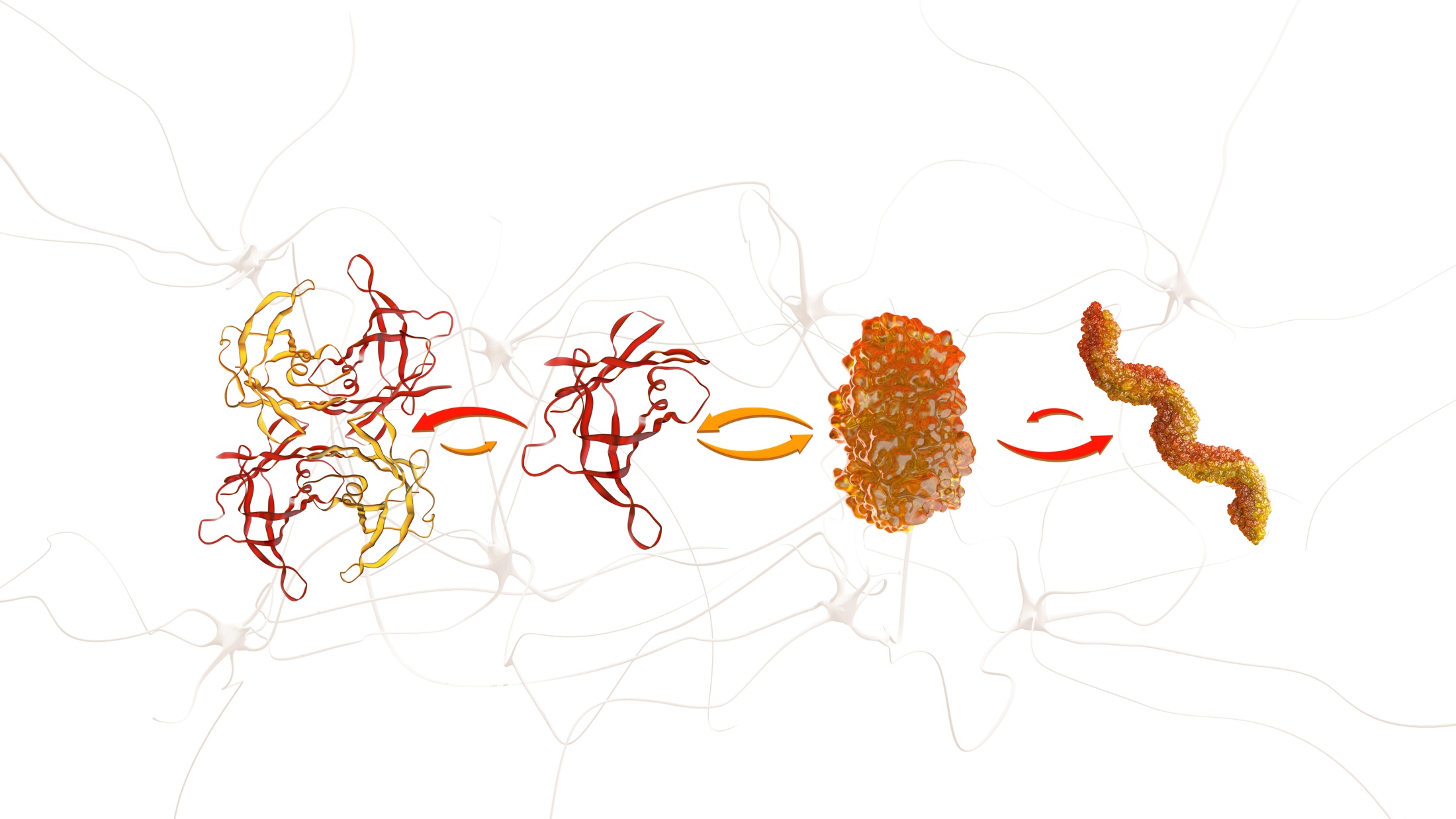 5
Pathophysiologie: Amyloidablagerungen
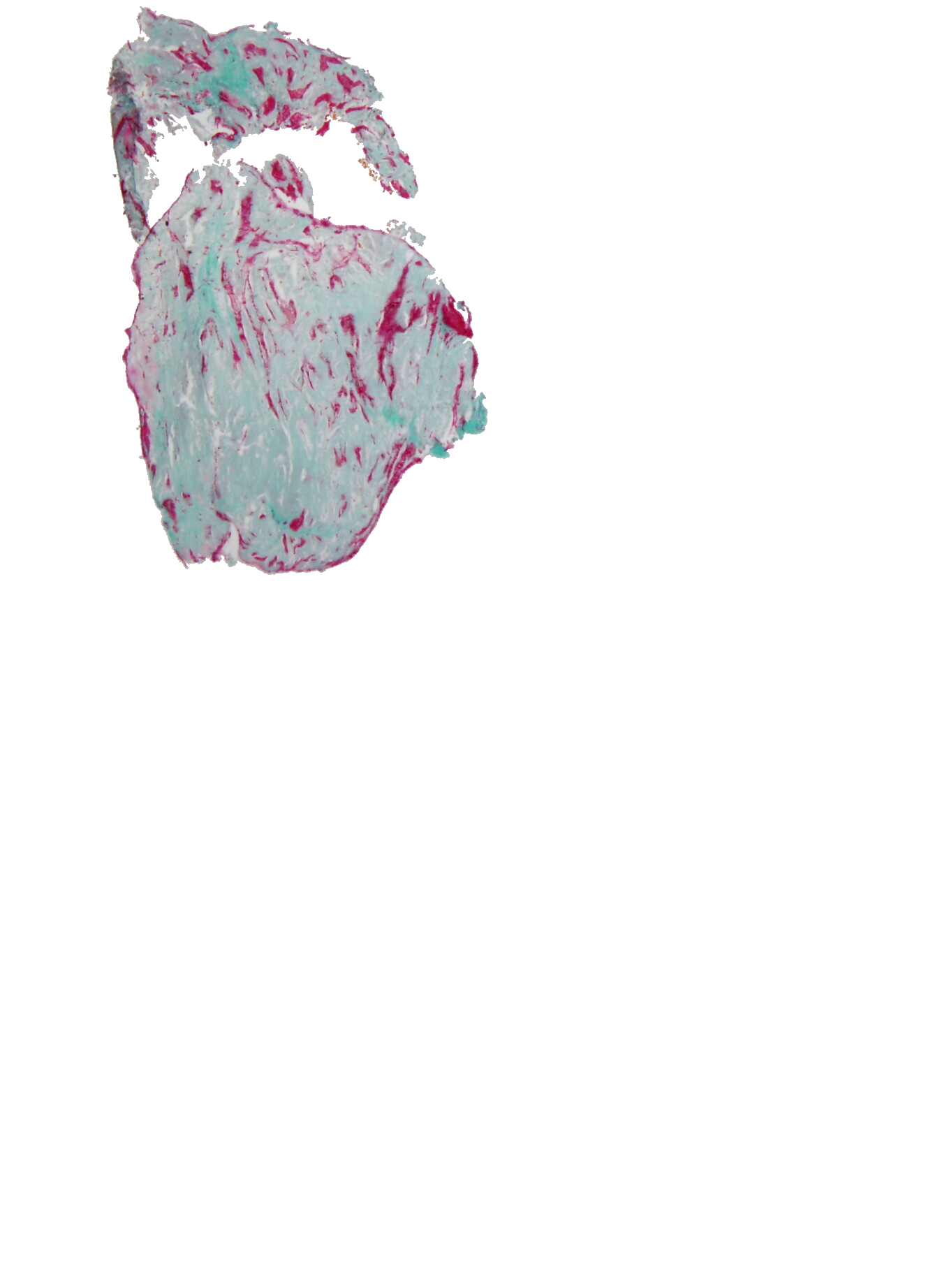 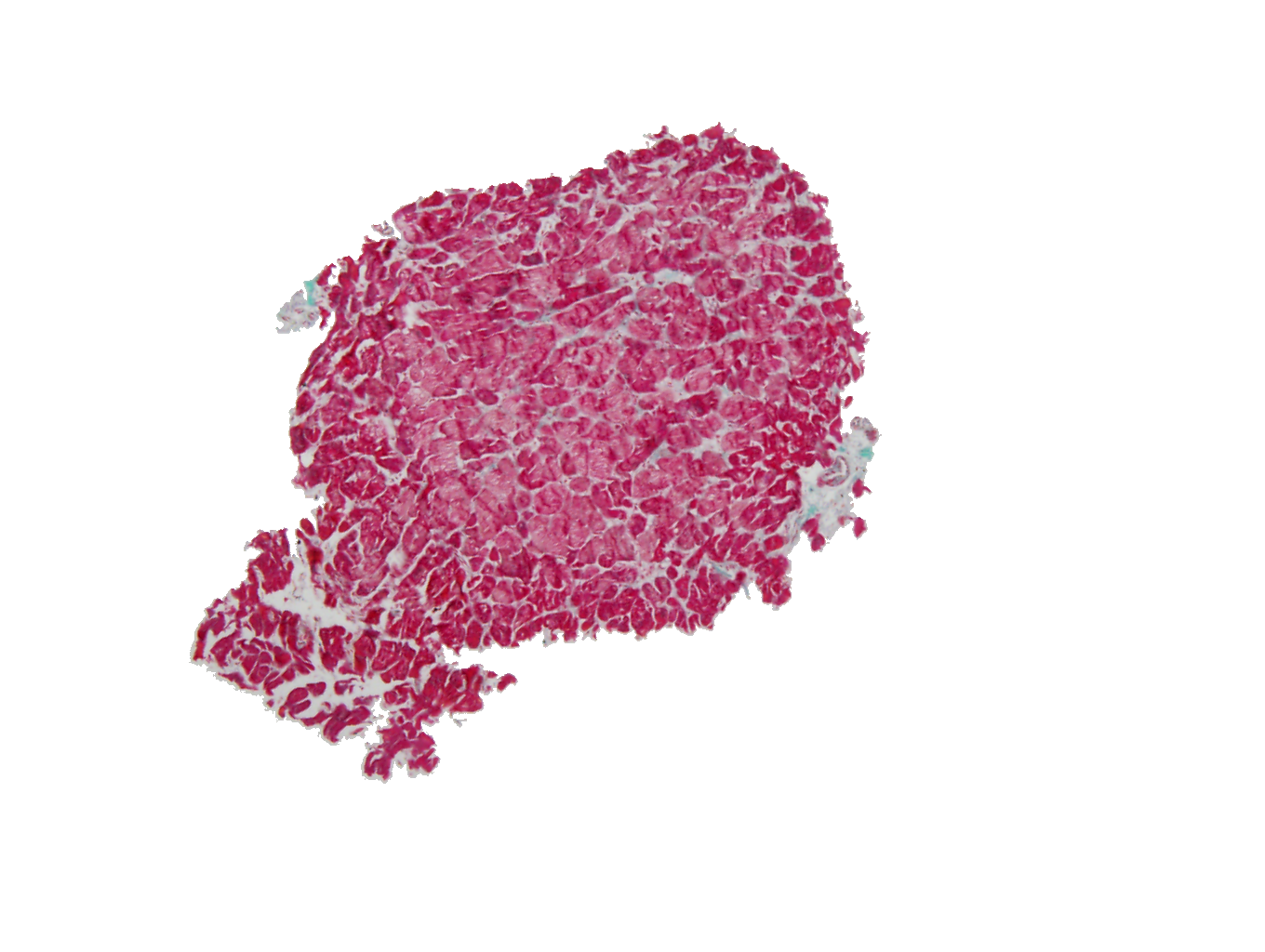 6
Echokardiographie: Normalbefund
7
Echokardiographie: Amyloidose
8
99mTc-DPD Szintigraphie
9
Grading system according to Perugini et al. JACC 2005
[Speaker Notes: Uptake	Herz	Knochen

0	Kein	Stark
               Weniger	Mehr
	Mehr	Weniger
 	Stark	wenig]
Myokardbiopsie: Histologie
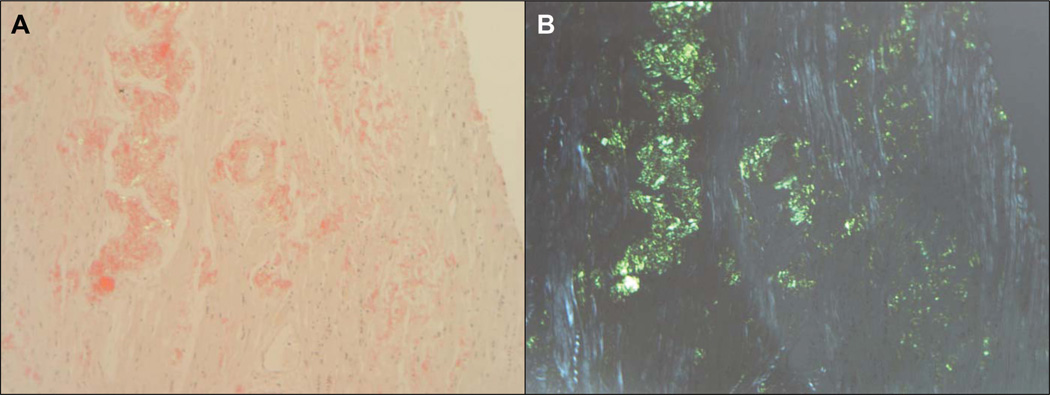 Polarisationsmikroskop
Lichtmikroskop
Kongorot-Färbung von myokardiale Gewebe eines Patienten mit kardialer Amyloidose
10
Ruberg et al. Circulation 2012
[Speaker Notes: Congo Red staining of myocardial tissue from a patient with amyloid cardiomyopathy.  A) Light microscopy, and B) polarized light microscopy, 400X magnification.]
Genotyp-Phänotyp Korrelation bei ATTR
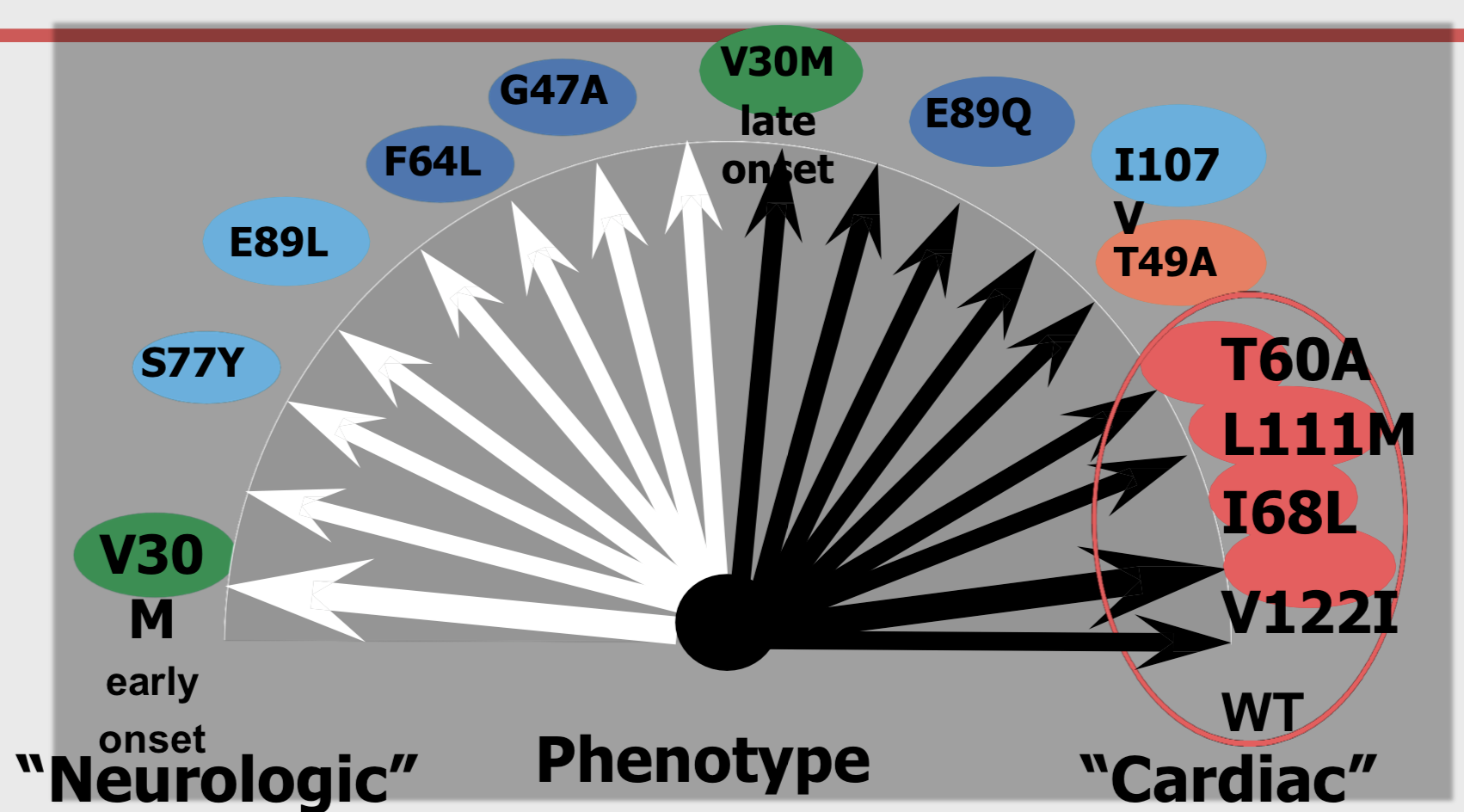 11
Rapezzi EHJ 2013
MEDIKAMENTE
Therapie der Blutkrankheit: bei PatientInnen mit AL Amyloidose

Vyndaqel (oral): Zulassung für TTR Amyloidose

Onpattro (intravenös): Zulassung für genetische Formen der Amyloidose

Tegsedi (subkutan): Zulassung für genetische Formen der Amyloidose
12
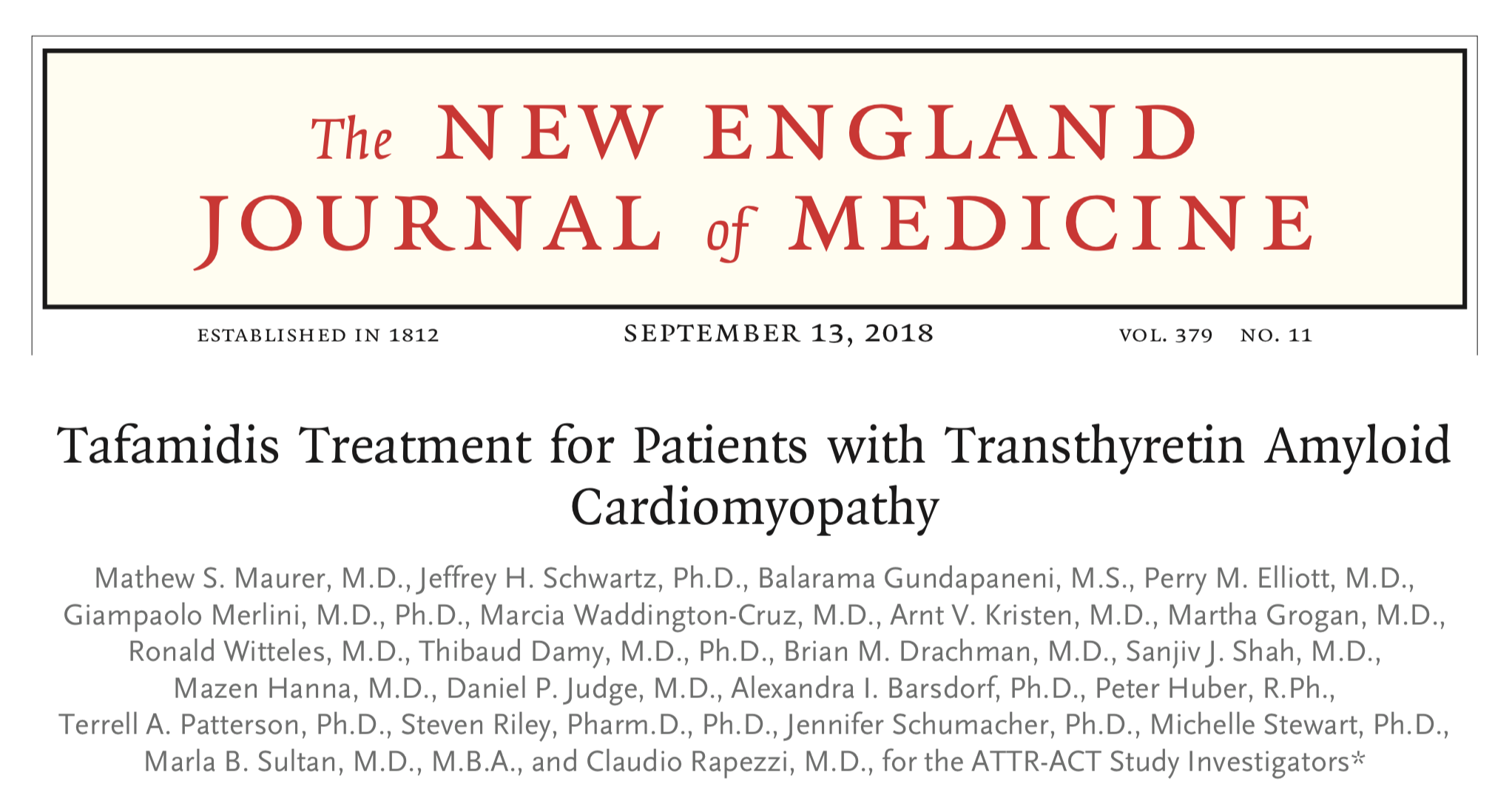 13
Maurer MS et al. N Engl J Med 2018
Tafamidis (Vyndaqel®)
Small molecule, Transthyretin-Stabilisator
Bindet an Thyroxin-Bindungsstelle und stabilisiert TTR-Tetramere
Mechanismus führt zur Verringerung weiterer Amyloidablagerungen
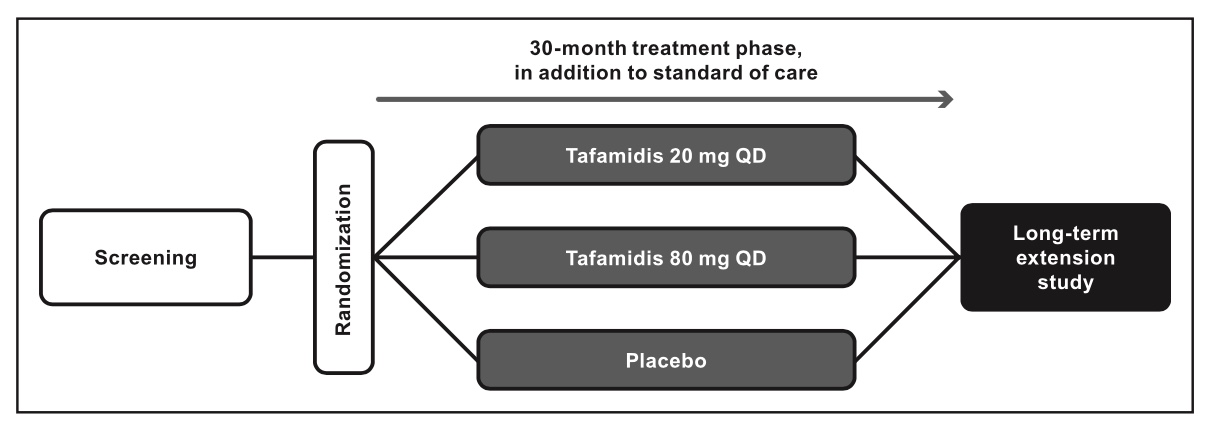 14
Maurer MS et al. N Engl J Med 2018
Primäre Endpunkte
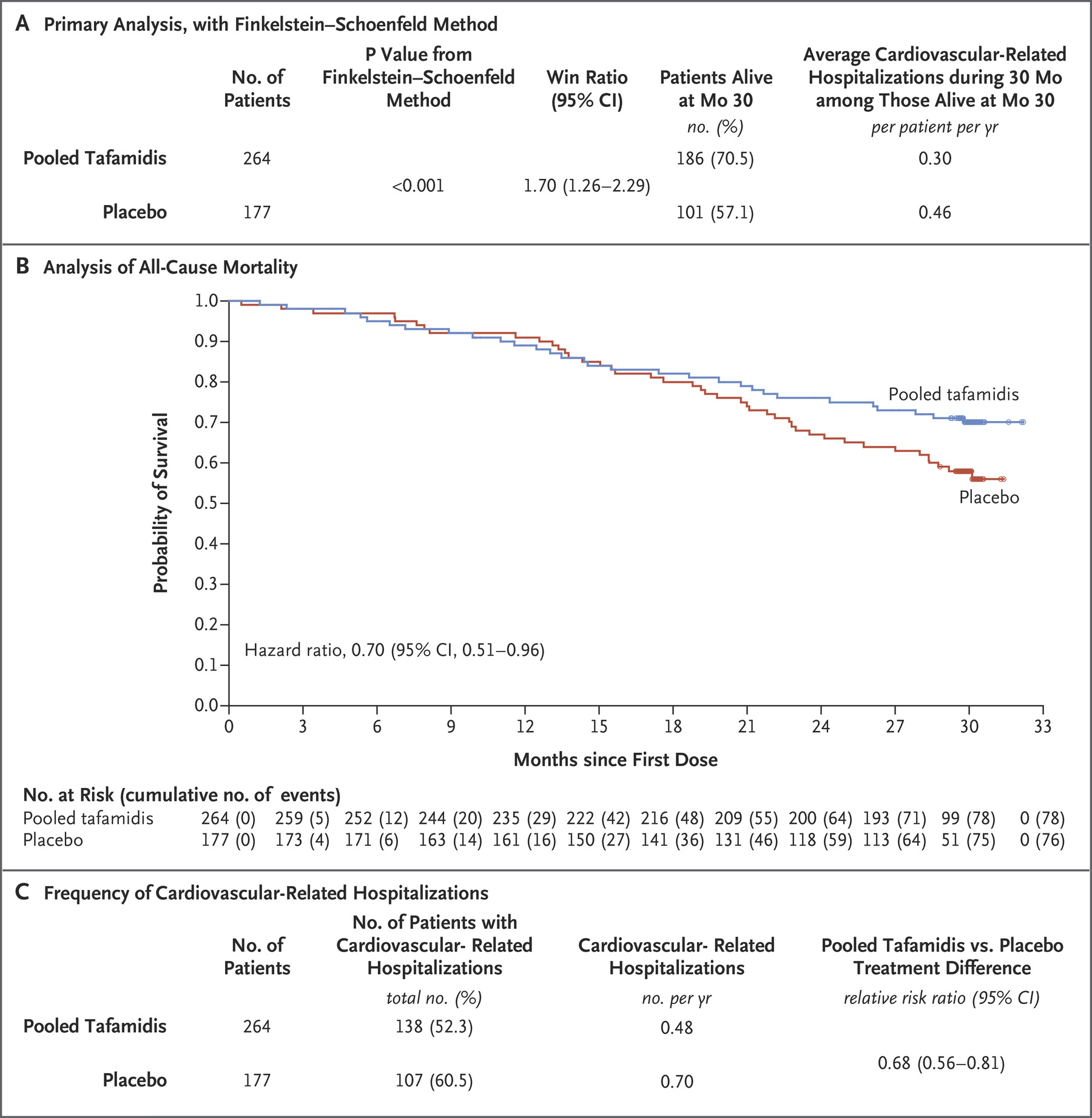 15
Maurer MS et al. N Engl J Med 2018
Sekundäre Endpunkte
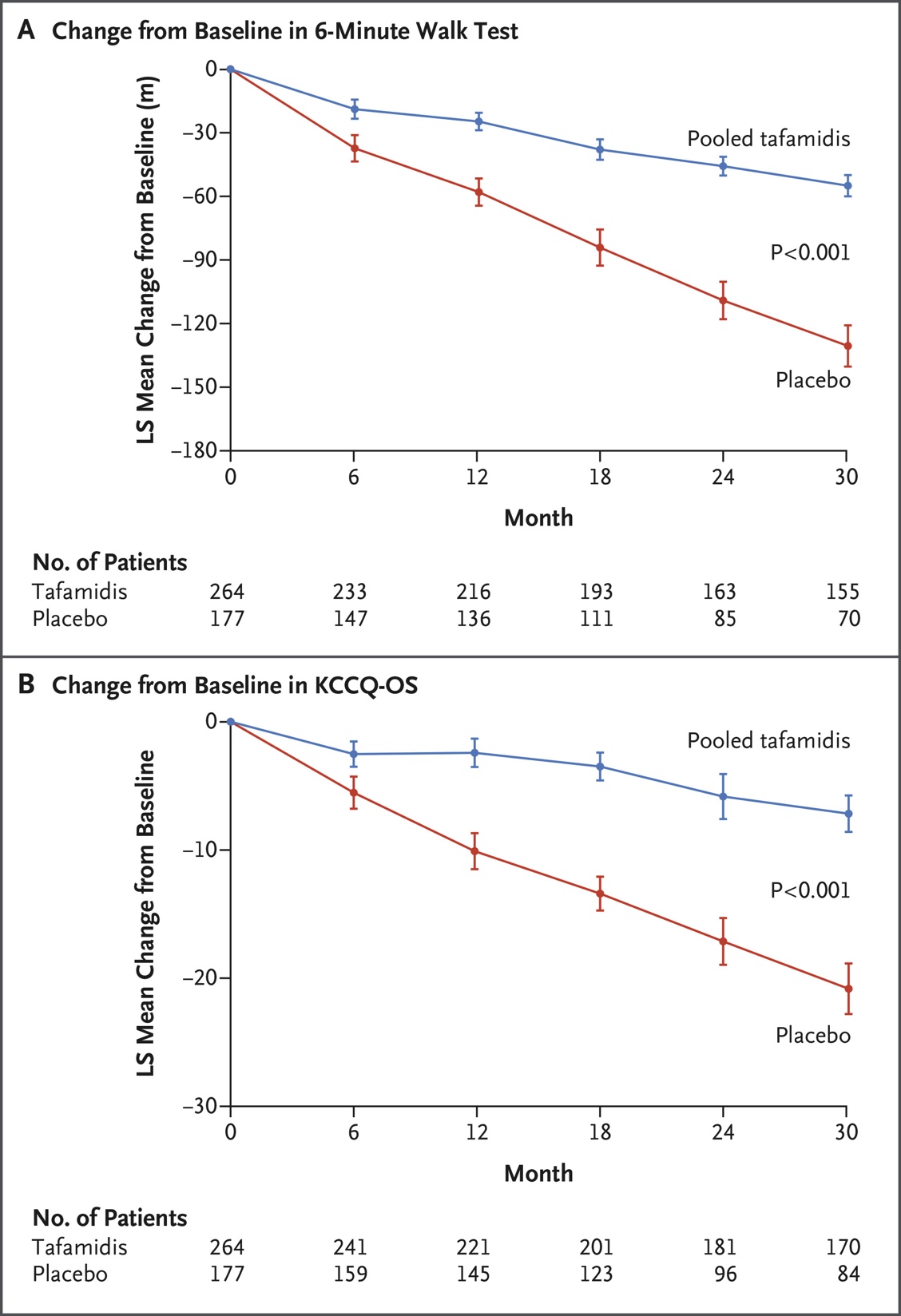 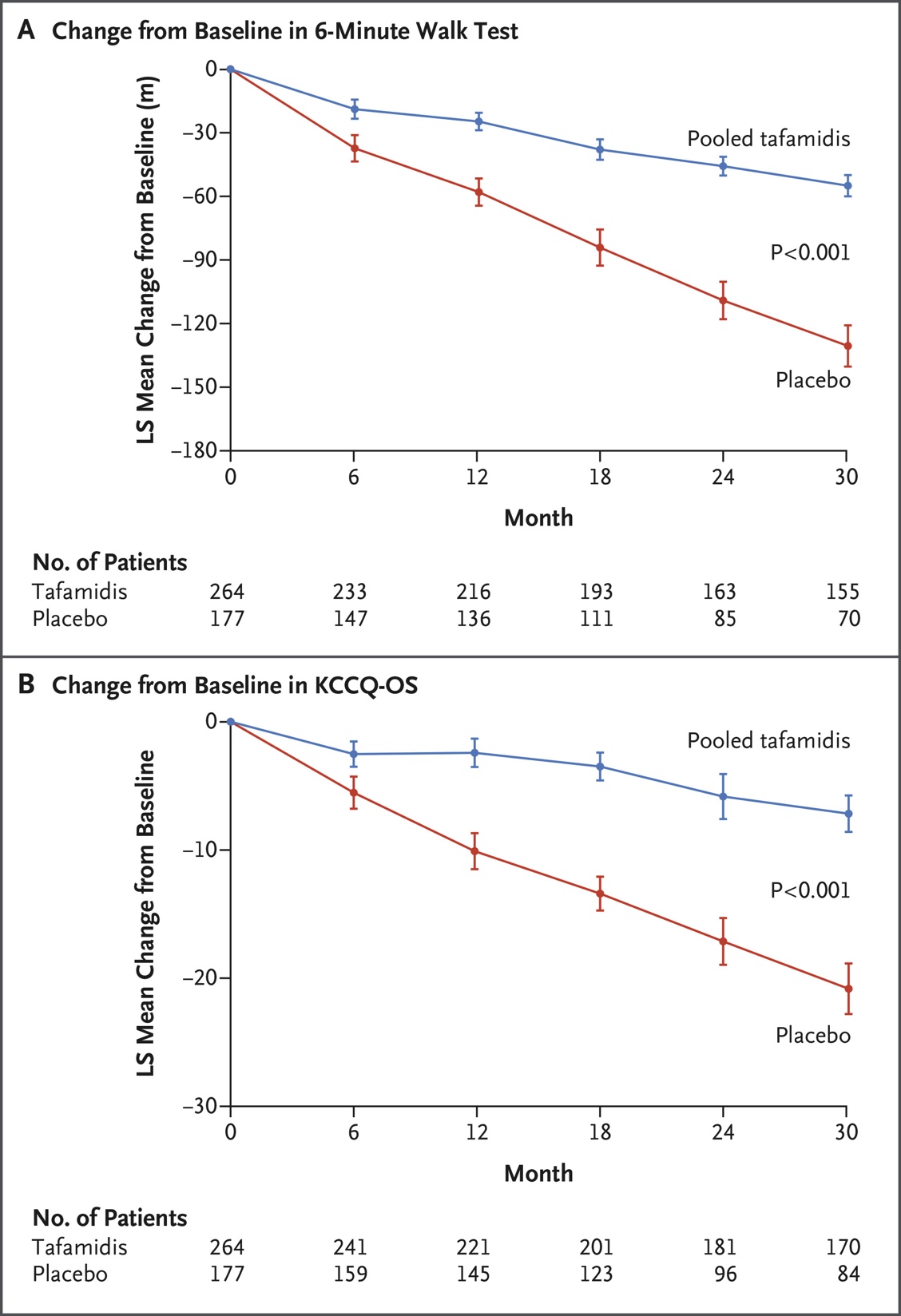 16
Maurer MS et al. N Engl J Med 2018
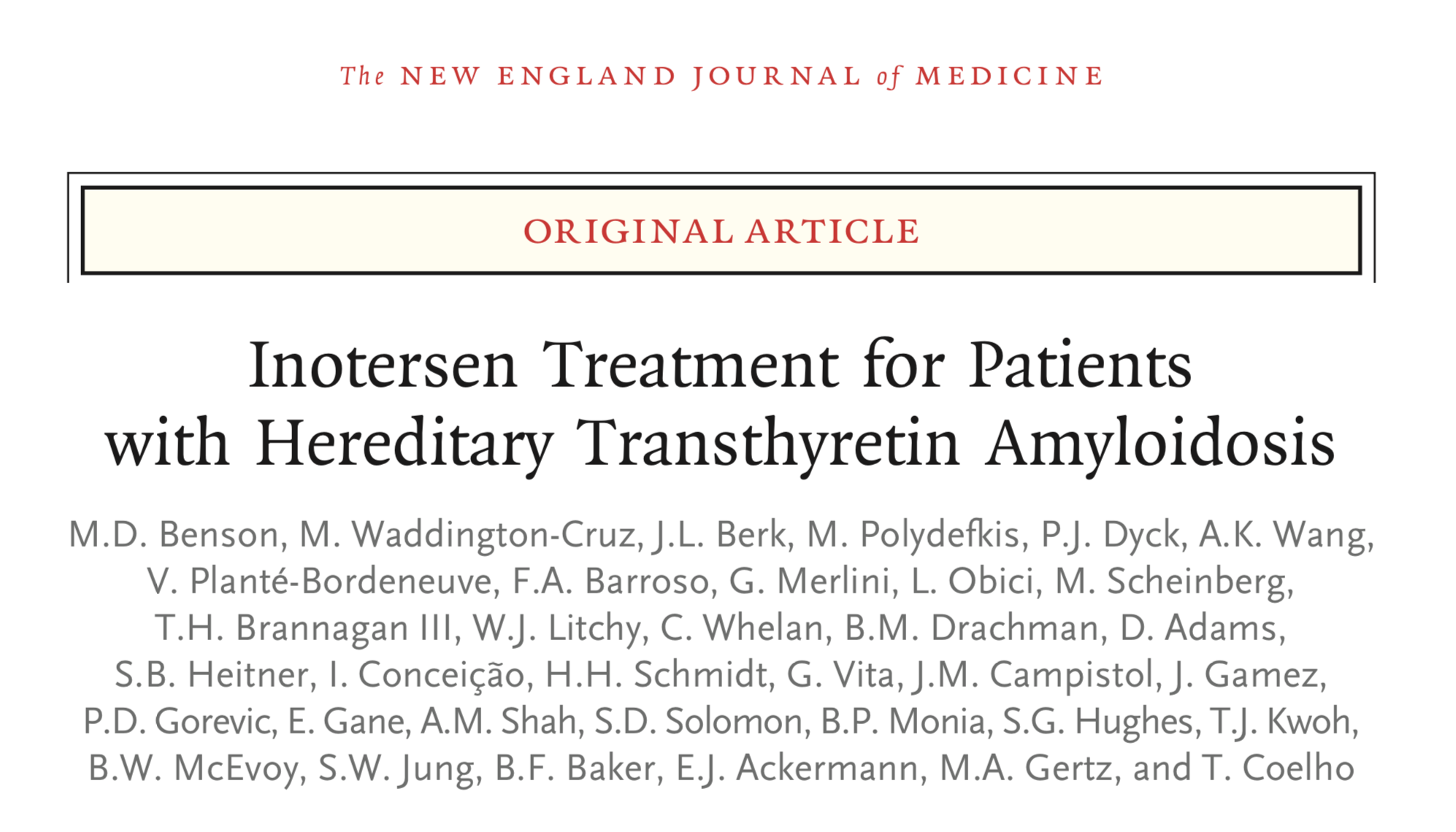 17
Benson MD et al. N Engl J Med 2018
Inotersen (Tegsedi®)
Antisense RNA 
Bindet an komplementäre TTR-Messenger-RNA (mRNA)
Blockiert Translation
s.c. Injektion, 1x Woche 284 mg Inotersen
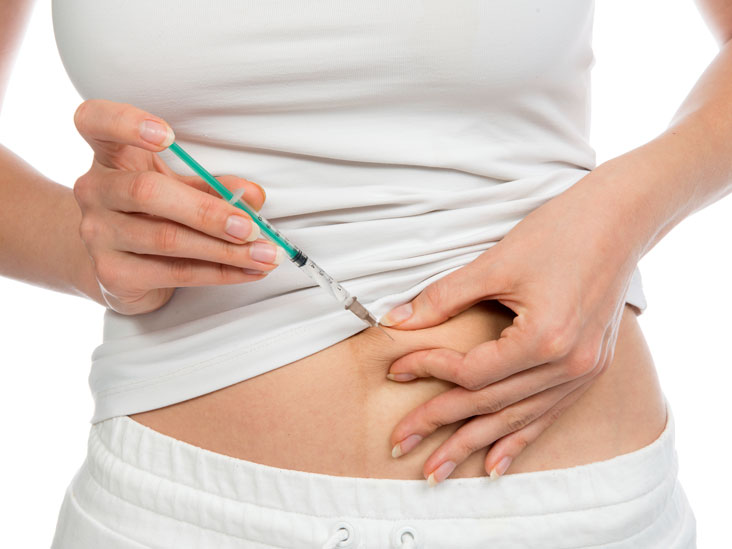 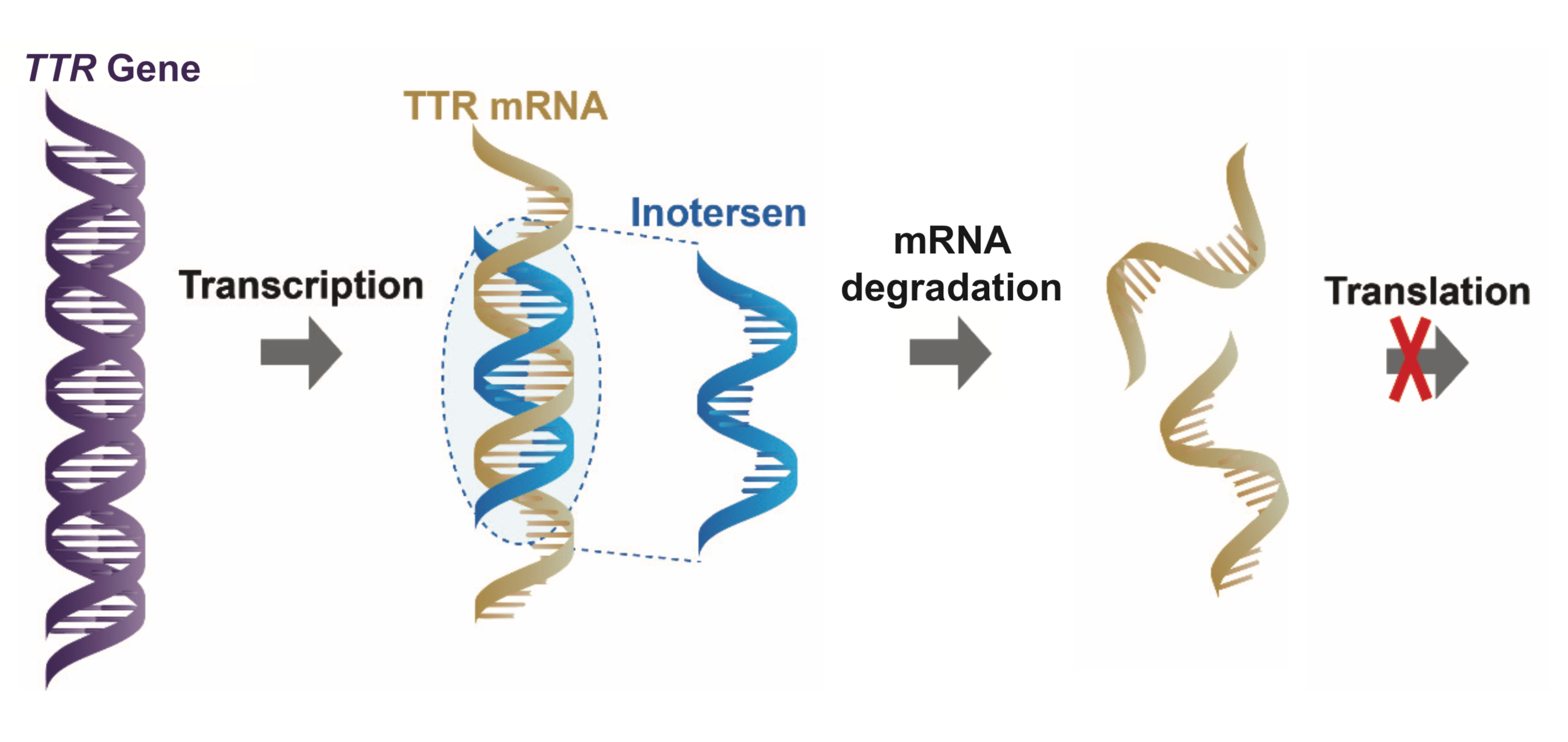 18
[Speaker Notes: Inotersen is a single stranded antisense RNA, which is complementary to the mRNA  - blocks the translation]
NEURO-TTR (Zulassungsstudie)
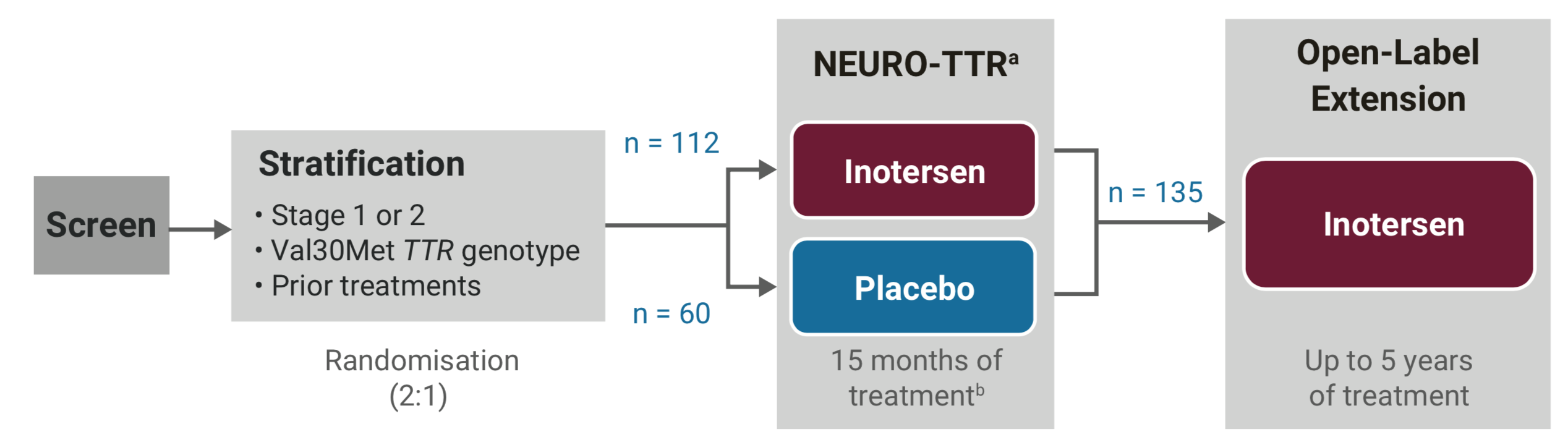 19
Benson MD et al. N Engl J Med 2018
[Speaker Notes: NEURO-TTR Studie – Zulassungsstudie - von März 2013 bis November 2017 – 24 Zentren, 10 Länder

- Randomisierte, doppelt verblindete Placebo-kontrollierte Phase 3 Studie
Juli 2016: Ionis et al: Phase II with hATTR and FAC
Phase II extension of NEURO- TTR: FAC 
Benson: Phase II hATTR and wtATTR: stabilization


NIS Score von 0-244 – höherer Score, schlechtere Funktion

NEURO-TTR Studie – Zulassungsstudie - von März 2013 bis November 2017 – 24 Zentren, 10 Länder

6 Wochen Screening Periode
Randomisierung
3 Injektionen in erster Wochen - 1Injektion pro Woche für 64 Wochen – insgesamt 67 Injektionen (13 während Visite, Rest zuhause)
Tgl. Vitamin A (3000 Einheiten)]
Pharmakodynamische Wirkungen
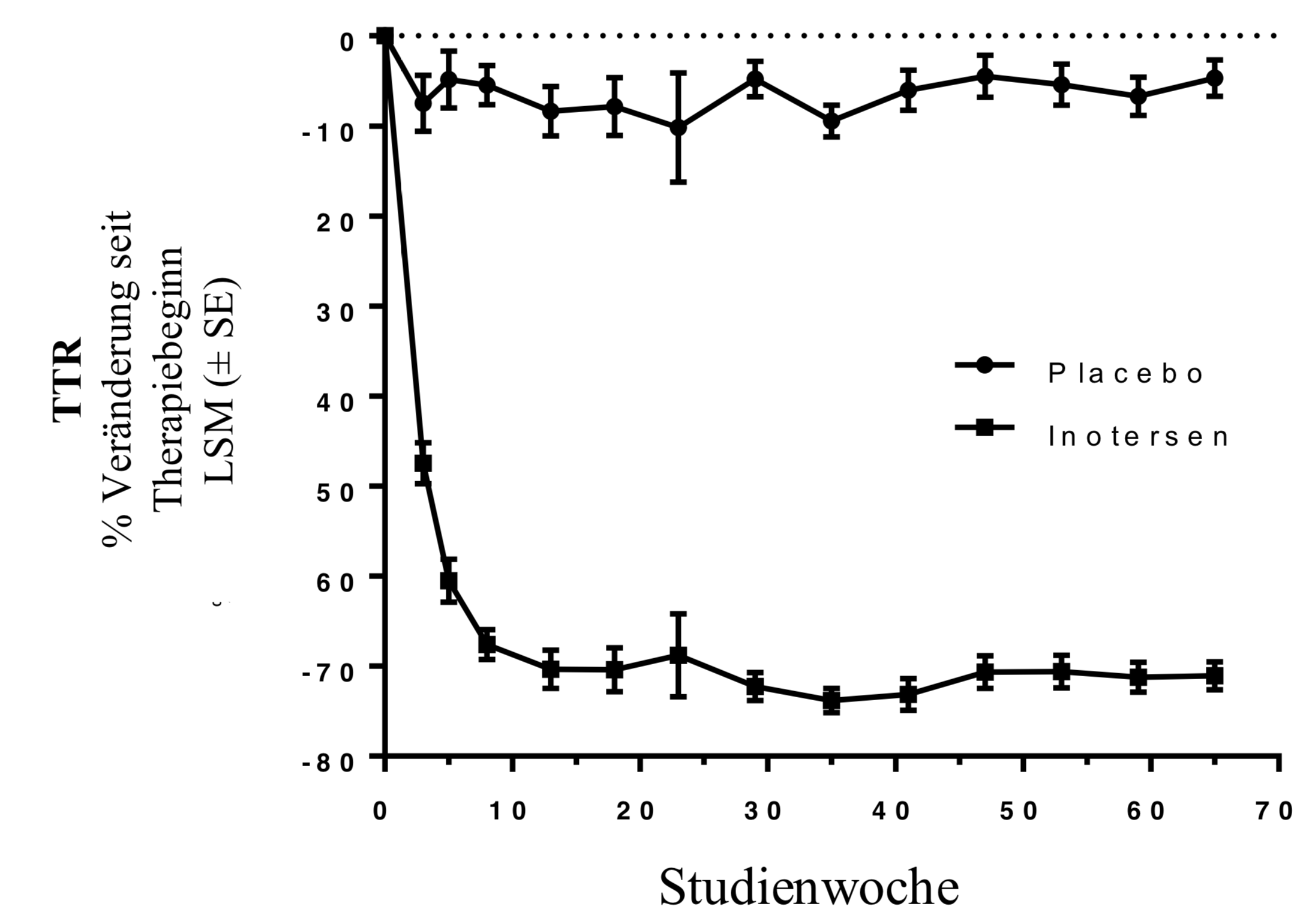 Medianbereich: 74,64% bis 78,98%
20
Benson MD et al. N Engl J Med 2018
[Speaker Notes: Die mittleren prozentualen Veränderungen gegenüber dem Ausgangswert des Serum-TTR lagen dabei von Woche 13 bis Woche 65 zwischen 68,41% und 74,03% (Medianbereich: 74,64% bis 78,98%) (Abbildung 1). 

Im Placebo-Arm sank die mittlere TTR-Konzentration im Serum bis Woche 3 um 8,50%]
Subgruppe: Kardiomyopathie
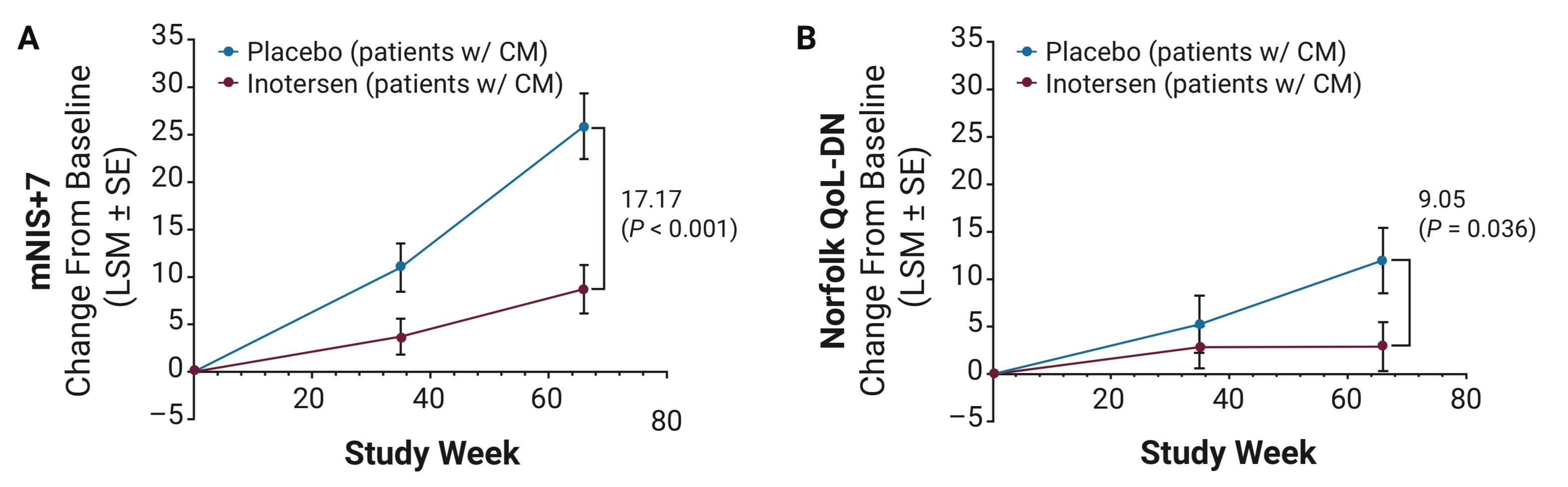 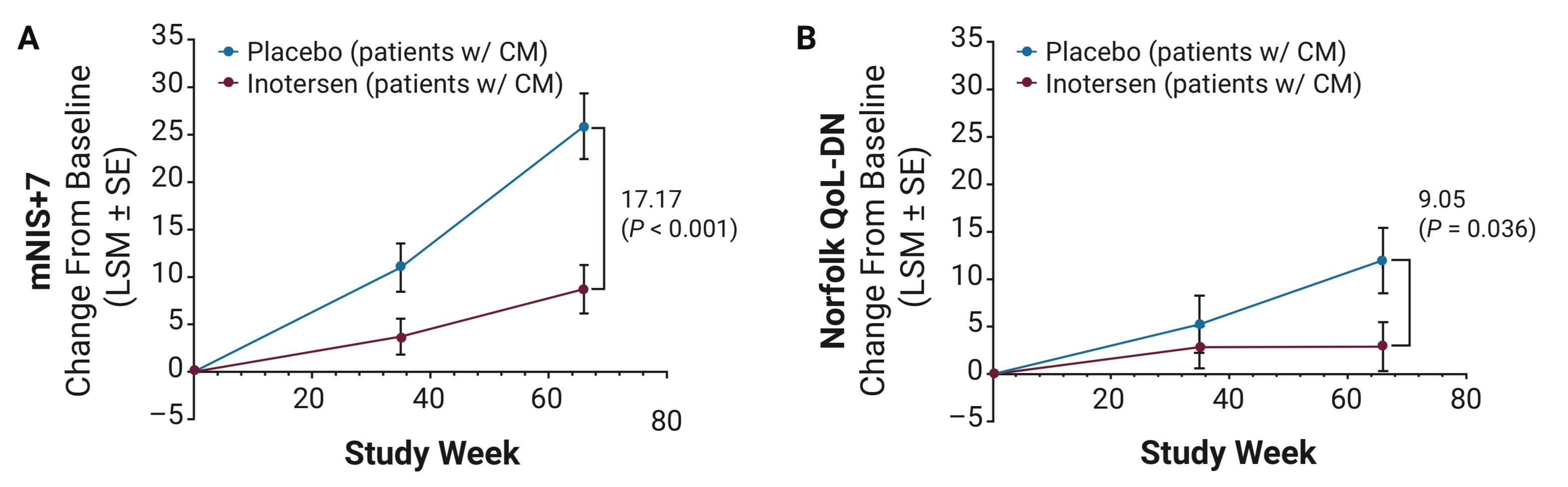 21
Benson MD et al. N Engl J Med 2018
Subgruppe: schwere Kardiomyopathie (IVS ≥ 15 mm)
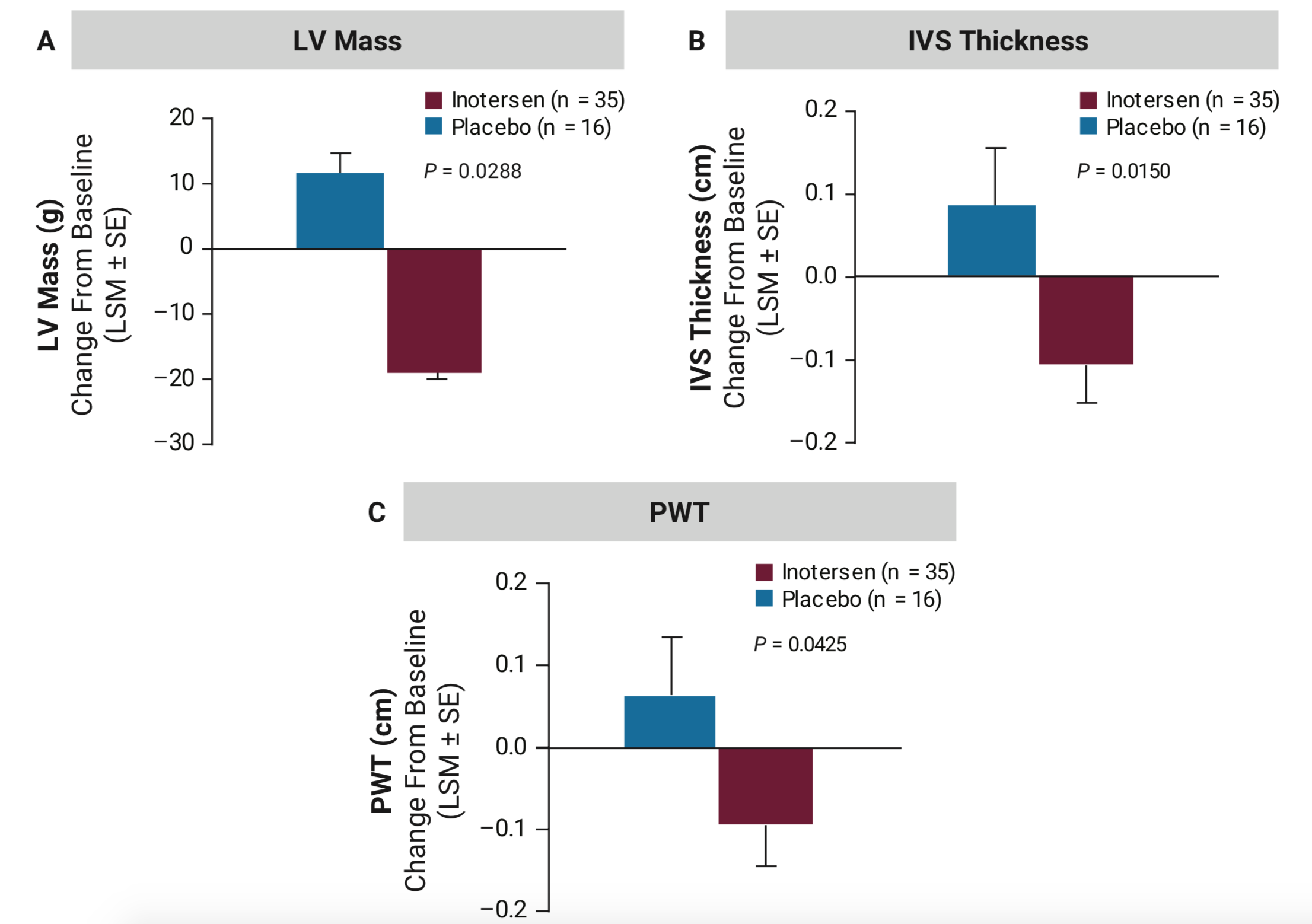 22
Benson MD et al. N Engl J Med 2018
[Speaker Notes: Strain war in placebo Gruppe reduziert]
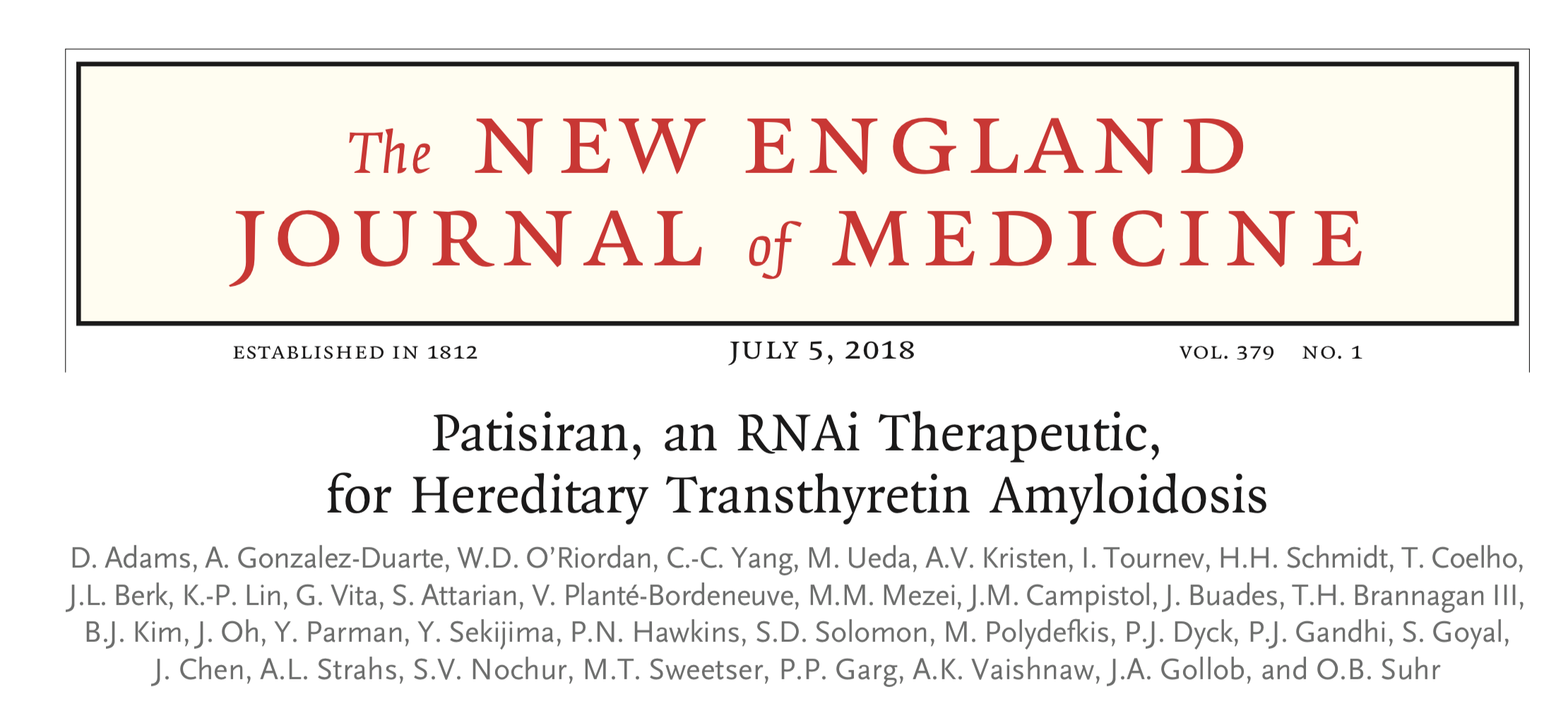 23
Adams D et al. N Engl J Med 2018
APOLLO (Zulassungsstudie)
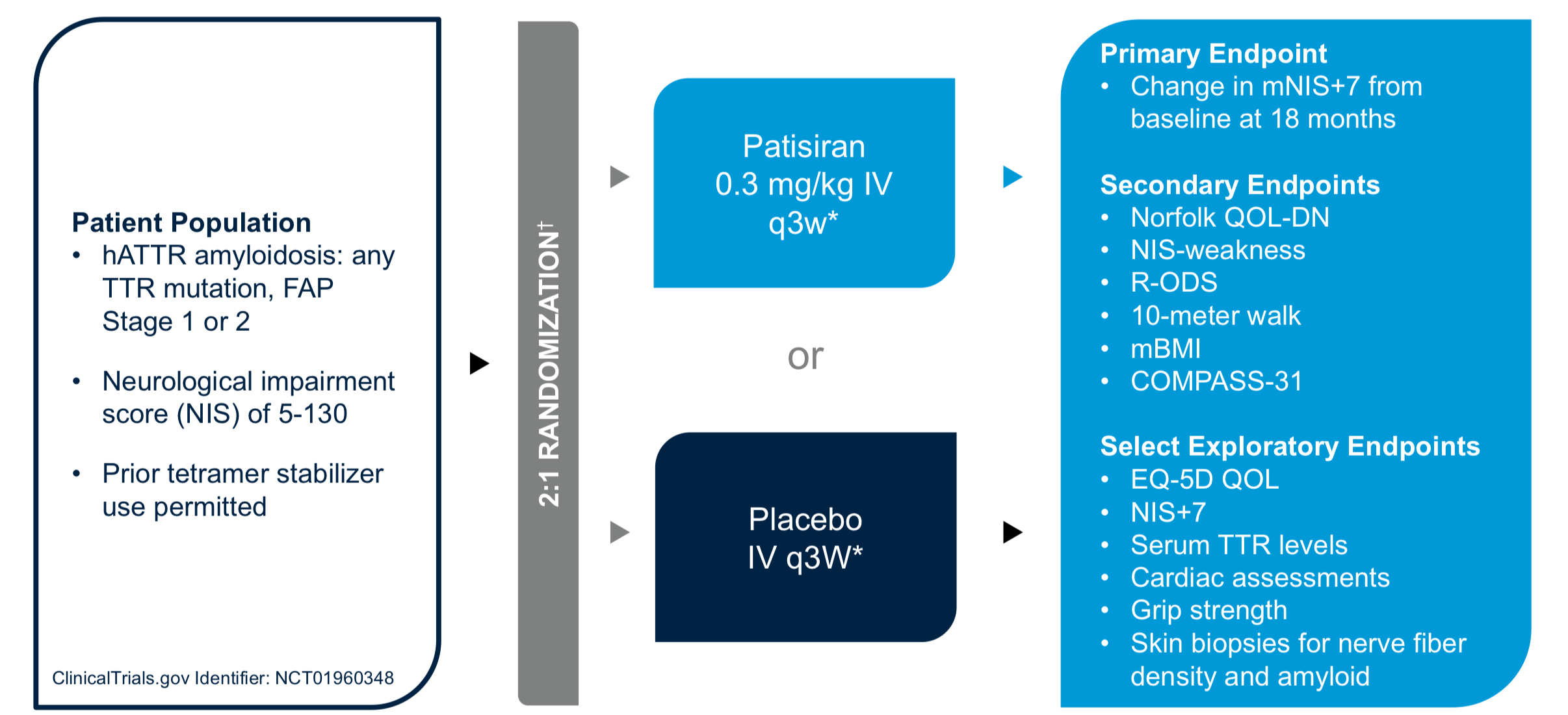 †Stratification factors for randomization include: neuropathy impairment score (NIS: < 50 vs. ≥ 50), early onset V30M (< 50 years of age at onset) vs. all other mutations (including late onset V30M), and previous tetramer stabilizer use (tafamidis or diflunisal) vs. no previous tetramer stabilizer use
*To reduce likelihood of infusion-related reactions, patients receive following premedication or equivalent at least 60 min before each study drug infusion: dexamethasone; oral acetaminophen/paracetamol; H2 blocker (e.g., ranitidine or famotidine); and H1 blocker (e.g., diphenhydramine).
24
Adams D et al. N Engl J Med 2018
[Speaker Notes: Patisiran or placebo i.v. (max. 80 minutes) – every three weeks – 18 months

Key Inclusion criteria:
Age: 18-85
TTR mutation
HATTR with PNP: IIIb or lower
NIS: 5-130
Adequate Liver and renal function

Key Exclusion criteria
Previous liver transplantation (or planning)
NYHA III or higher]
Pharmakodynamische Wirkungen
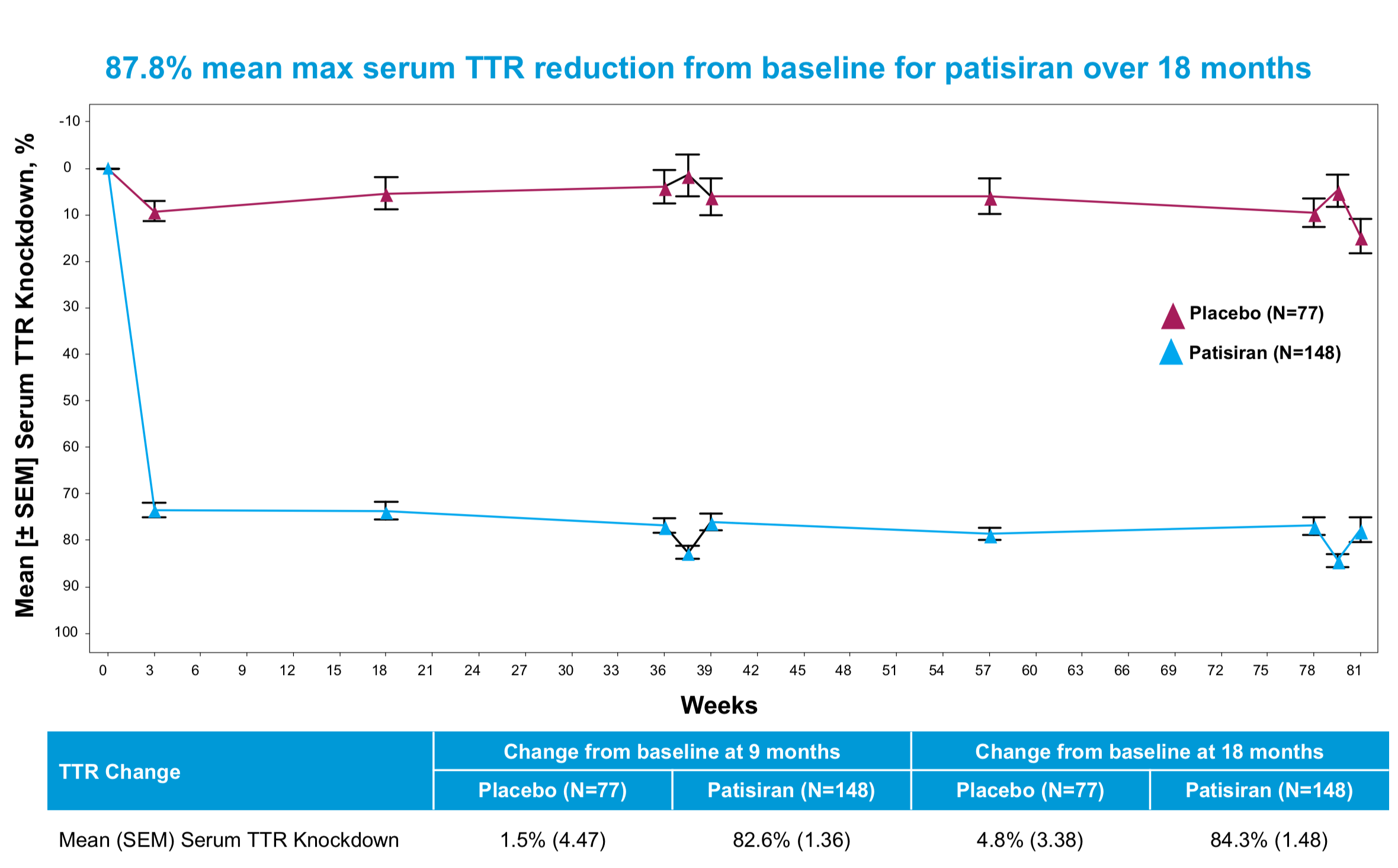 25
Adams D et al. N Engl J Med 2018
[Speaker Notes: Multicentre, international, randomized (2:1), double-blind, placebo-controlled, Phase III study conducted at 44 sites in 19 countries]
Subgruppe: Kardiomyopathie
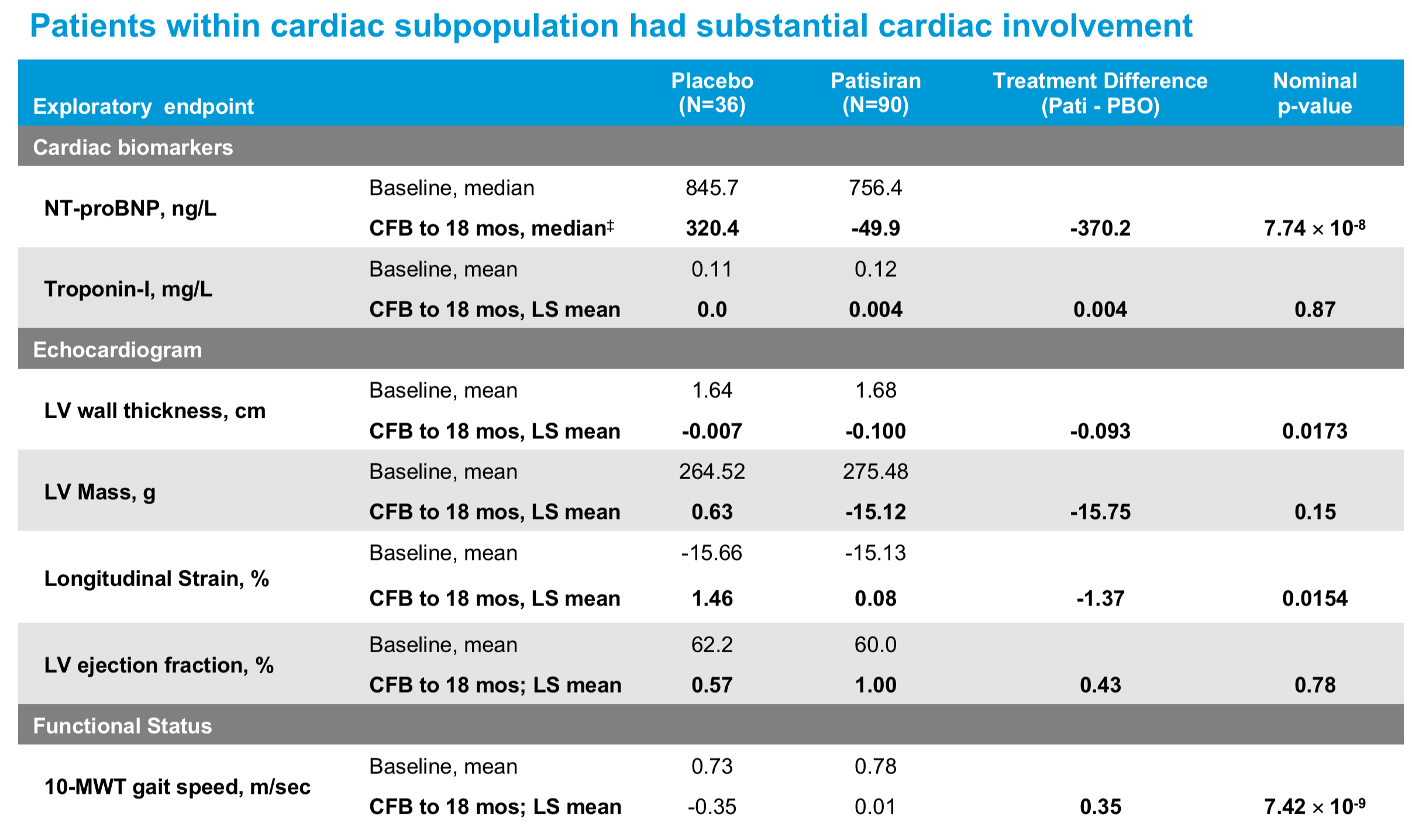 26
Adams D et al. N Engl J Med 2018
[Speaker Notes: Patisiran treatment was also associated with better cardiac structure and function than placebo


*Pre-specified cardiac subpopulation: patients with evidence of pre-existing cardiac amyloid involvement at baseline without confounding medical conditions (i.e., patients with baseline left ventricular [LV] wall thickness ≥ 1.3 cm and no aortic valve disease or hypertension in medical history) Pati, patisiran; PBO, placebo; CFB, change from baseline‡P-value based on changes in log-transformed data]
ZUKUNFTSAUSBLICK
Geplante klinische Studien
neue TTR-Stabilisatoren ähnlich wie Vyndaqel

Onpattro für wild-type ATTR in Kombination mit Vyndaqel

Tegsedi in neuer Formulierung für wild-type ATTR in Kombination mit Vyndaqel